DEPARTAMENTO DE LINGUÍSTICAFaculdade de Filosofia, Letras e Ciências Humanas - USP
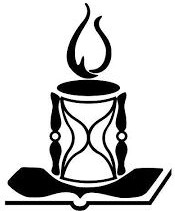 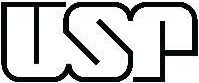 PROGRAMA DE PÓS-GRADUAÇÃO 
EM LINGUÍSTICA
Profa. Ana Müller
HISTÓRICO
O Programa de Pós-Graduação em Semiótica e Linguística Geral da Universidade de São Paulo foi criado em 1971. 

Tem por objetivo formar mestres e doutores para atuar como pesquisadores de alto nível em diferentes domínios da ciência da linguagem e como docentes do ensino superior.
O ensino e a pesquisa do Programa envolvem uma diversidade significativa de especialidades, entre as quais se destacam:
Fonética e Fonologia 
Morfologia, 
Sintaxe,
Semântica, 
Linguística Descritiva de Línguas Não Indo-Europeias, 
Sociolinguística, 
Linguística Computacional.
Aquisição da Linguagem, 
Semiótica, & Estudos do Discurso, 
Estudos do Léxico, 
Historiografia da Linguística,
LINHAS DE PESQUISA
Descrição e análise das línguas indo-europeias
​Descrição e análise das línguas não indo-europeias
Descrição e análise dos discursos e dos textos verbais e não verbais
Estudo do uso, da variação, do contato e da mudança linguística
Estudo dos processos de aquisição e aprendizagem de línguas
Historiografia e documentação das teorias, descrições e análises linguísticas
Processamento computacional de linguagem natural
INGRESSO NO PROGRAMA
O programa de pós abre vagas para mestrado e doutorado duas vezes ao ano, em março e agosto.

Inscrições: no site http://linguistica.fflch.usp.br/inscrição. 

Documentação exigida em pdf: formulário eletrônico, histórico escolar da graduação/mestrado, comprovante da graduação/mestrado, cópia do RG e do CPF, comprovante do pagamento da taxa e currículo Lattes.
SELEÇÃO
Prova de proficiência em idioma estrangeiro - inglês e/ou francês - de acordo com a indicação da linha de pesquisa. Mestrado-1 língua. Doutorado – 2 línguas.

Prova escrita dissertativa formada de perguntas específicas sobre linguística geral. A nota mínima para classificação é 6,0.

Projeto de pesquisa - Aprovados na prova de conhecimentos específicos, os candidatos deverão apresentar o projeto de pesquisa que pretendem desenvolver em sua Pós-Graduação. A nota mínima para classificação é 6,0.
SELEÇÃO
Arguição do projeto de pesquisa - O candidato será arguido pela mesma banca composta para a fase anterior a respeito de seu projeto de pesquisa. A nota mínima para classificação é 6,0.

A nota mínima para aprovação é 6,0. A classificação final dos candidatos aprovados será estabelecida de acordo com a média das notas obtidas nas fases 3 (avaliação do projeto) e 4 (arguição).
MESTRADO
Duração de 2 anos.

Número mínimo de créditos exigidos:  24  (3 disciplinas de 8 créditos cada).

Exame de Qualificação.
DOUTORADO
Duração de 4 anos.

Número mínimo de créditos exigidos: 36 (Créditos do mestrado + 2 disciplinas de 8 créditos cada).

Exame de Qualificação - até o 30º mês.
INFORMAÇÕES ADMINISTRATIVAS
Coordenação
Coordenadora: Profa. Dra. Ana Muller
Vice-coordenadora: Profa. Dra. Beatriz R. de Medeiros

Comissão Coordenadora do Programa (CCP)
Titulares:
Profa. Dra. Ana Muller Profa. Dra. Beatriz R. de MedeirosProf. Dr. Marcello Modesto Profa. Dra. Raquel S. Santos
Pro. Dr. Waldir Beividas representação discente
Mais informações, consultar o site: http://linguistica.fflch.usp.br/pos-graduacao 

OBRIGADA!!